TEMA: SOLICITUD DE ACCESO A LA INFORMACIÓN PÚBLICA
Aviso de privacidad simplificado
El Instituto Estatal de Transparencia, Acceso a la Información y Protección de Datos Personales, es el responsable del tratamiento de los datos personales que nos proporcione.

Los datos personales que recabemos los utilizaremos para las siguientes finalidades: Registro de participantes, datos de control, generar constancias respectivas, comunicación para seguimiento para conclusión de los cursos, aclaración de dudas, por algún error o imprecisión, notificación de cancelación o cambio de horario, fecha y/o sede. 

Asimismo, podrá manifestar su negativa al tratamiento de sus datos personales, en las instalaciones del “INFO NL” ubicada en Av. Constitución # 1465-1 Pte., zona centro del municipio de Monterrey con Código Postal 64000, o por medio electrónico en el correo ut@infonl.mx.

En caso de que exista un cambio en el aviso de privacidad, lo haremos de su conocimiento a través de la página https://infonl.mx/proteccion-de-datos-personales/avisos-de-privacidad o bien, de manera presencial en nuestras instalaciones.
Al concluir la capacitación, las personas servidoras públicas de los sujetos obligados reconocerán las acciones para dar trámite, responder una solicitud de acceso a la información pública, así como identificar los tipos de respuestas y los plazos legales, conforme a la Ley de Transparencia y Acceso a la información Pública del Estado de Nuevo León, a fin de que los aplique en el trámite de solicitudes de información de su sujeto obligado.
Objetivo general
El derecho humano de acceso a la información pública comprende solicitar, investigar, difundir, buscar y recibir información. 

    Toda la información generada, obtenida, adquirida, transformada o en posesión de los sujetos obligados es pública y accesible a cualquier persona en los términos y condiciones que se establezcan en la Ley de transparencia y Acceso a la Información Pública del Estado de Nuevo León.
Introducción
Temario
FIGURAS CLAVES
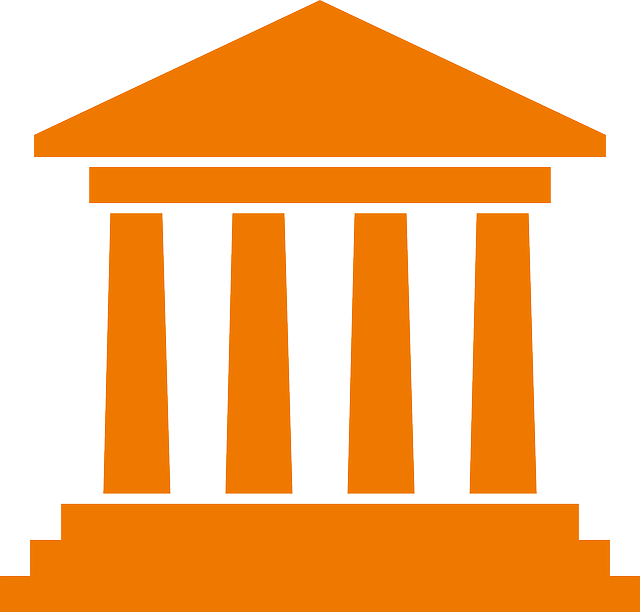 Sujeto Obligado
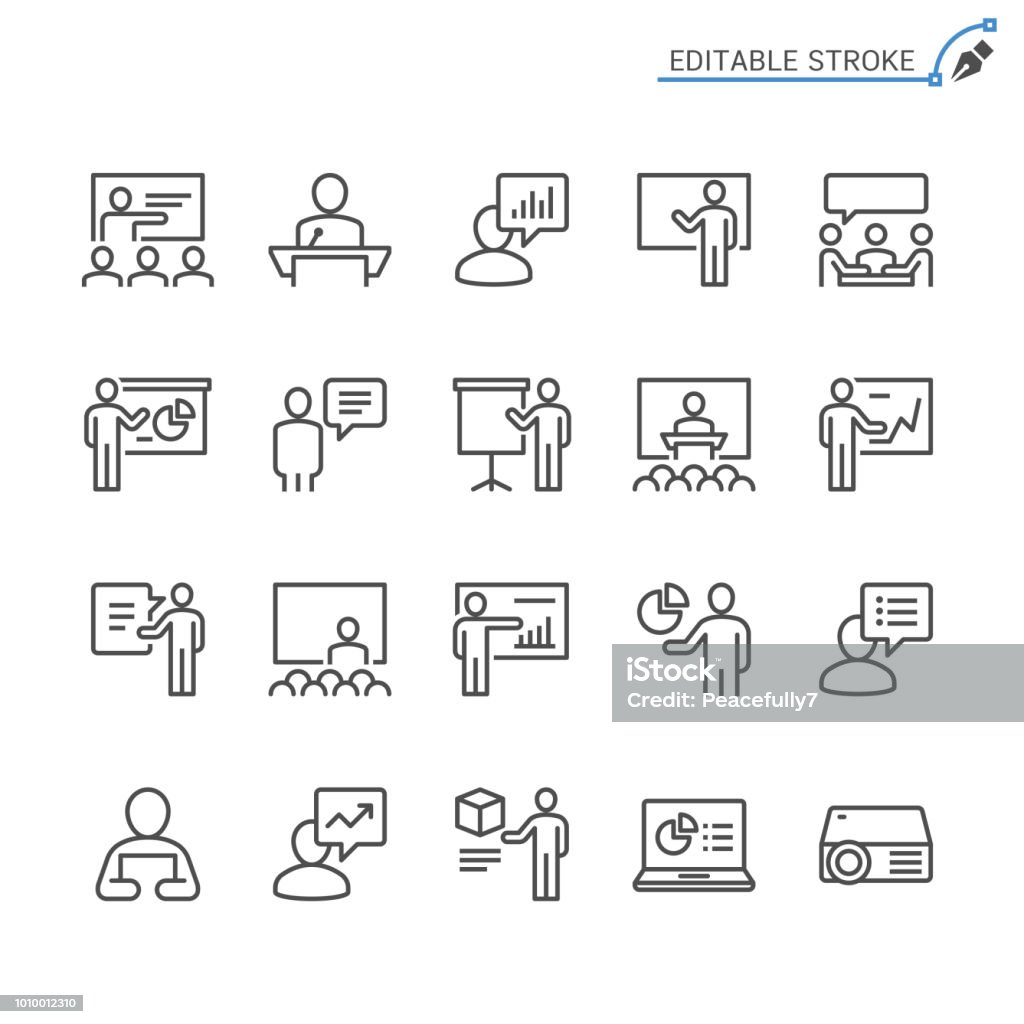 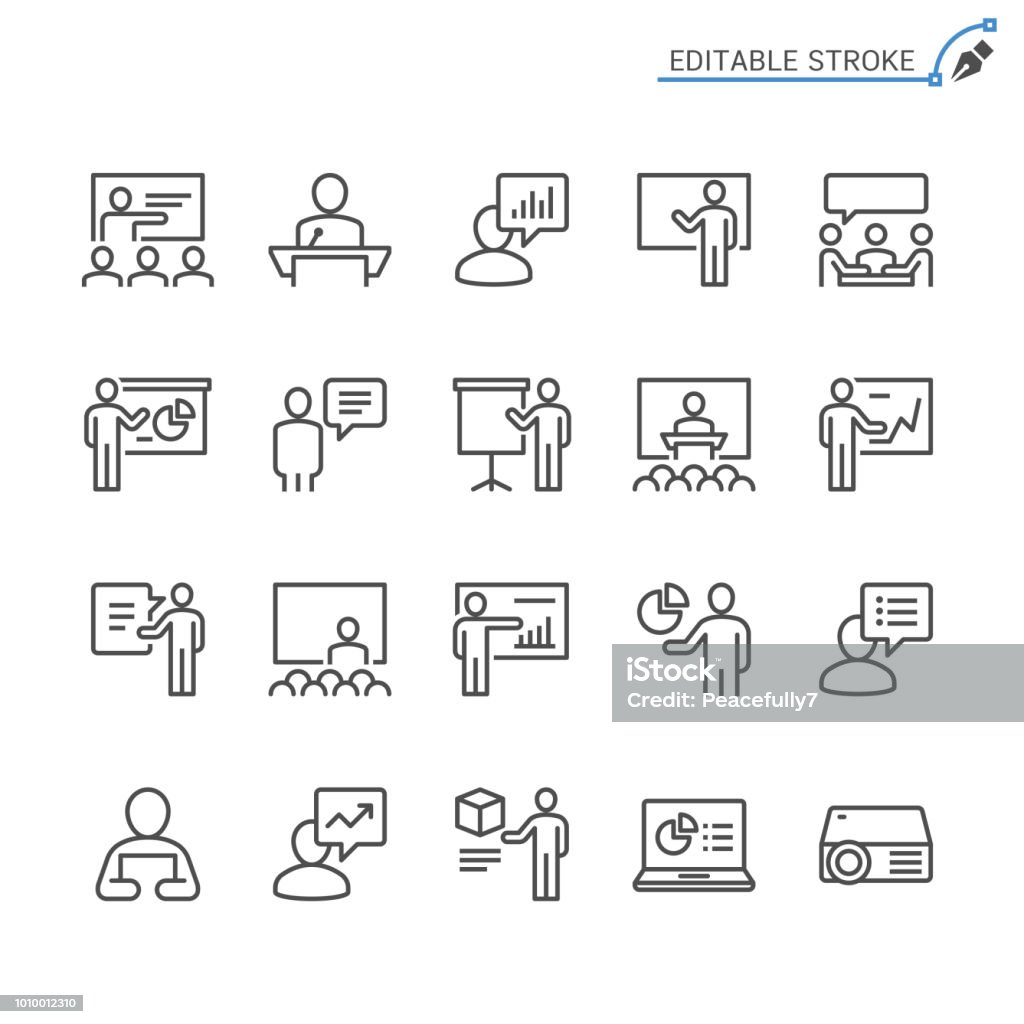 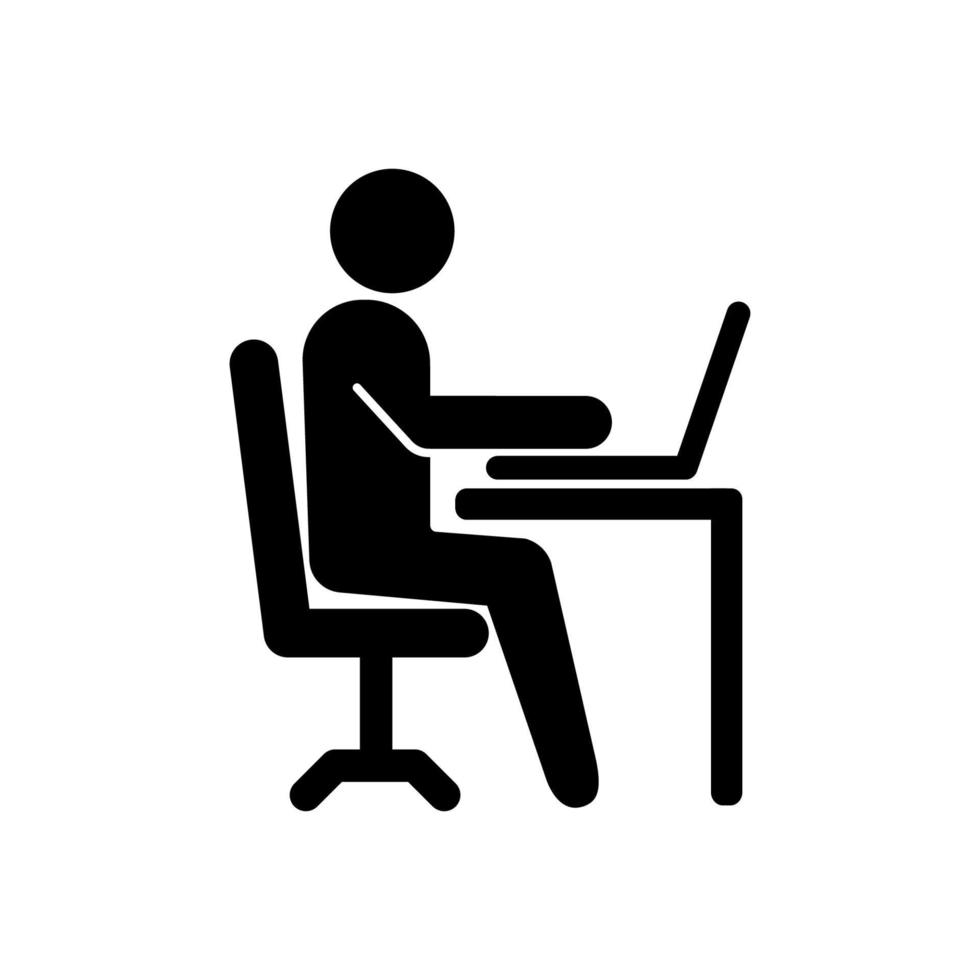 Área Administrativa
Unidad de Transparencia
Comité de Transparencia
Unidad de Transparencia
Recibe y da tramite a las solicitudes
Principales Funciones:
Auxilia a los particulares en la elaboración de las solicitudes
Realiza los tramites internos para la atención de las solicitudes
La Unidad de Transparencia es una figura fundamental para el ejercicio de los derechos de acceso a la información y protección de datos personales.
Efectuar las notificaciones a los solicitantes
Área Administrativa
Instancias que cuentan o puedan contar con la información. Tratándose del sector público, serán aquellas que estén previstas en el reglamento interior, estatuto orgánico respectivo o equivalentes
Comité de Transparencia
En cada sujeto obligado, se integrará un Comité de Transparencia colegiado y conformado por un número impar.
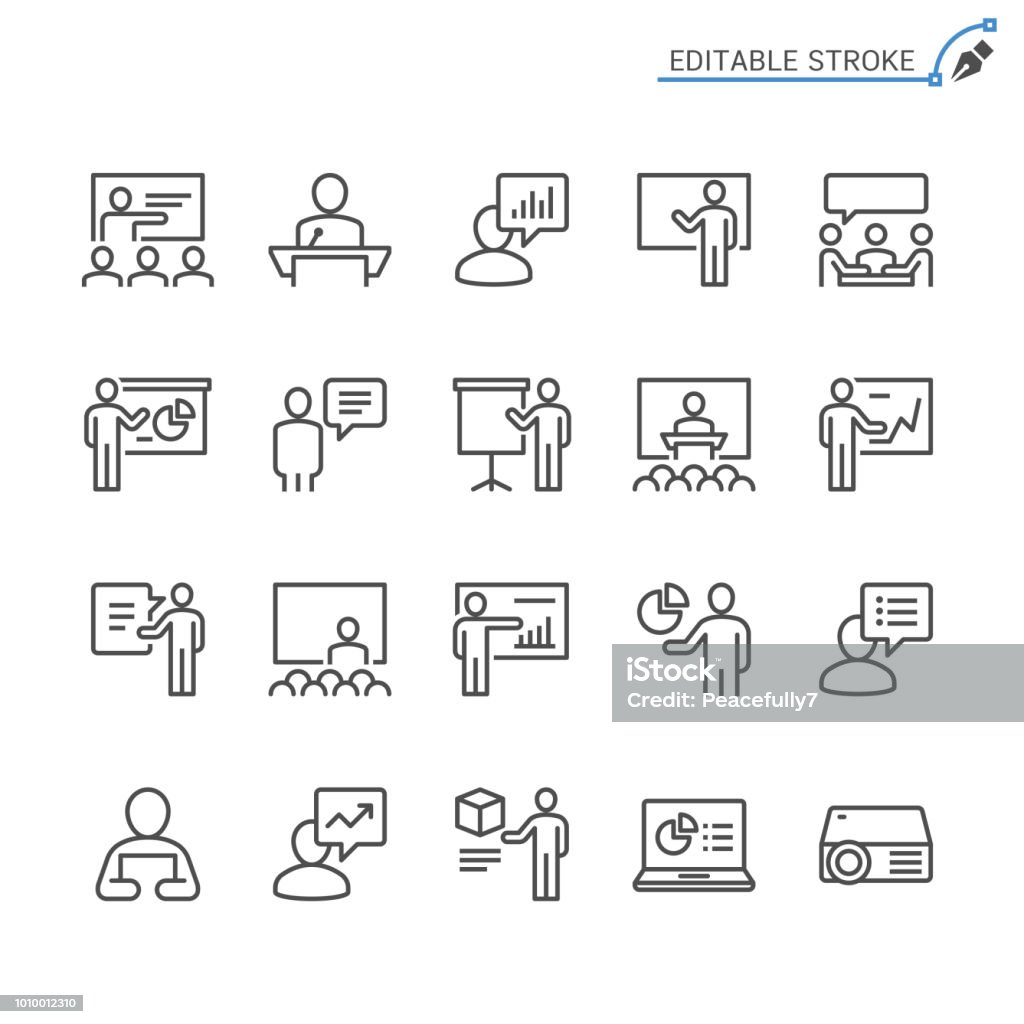 El Comité de Transparencia tendrá las siguientes funciones:
Confirmar
Modificar
Revocar

Respecto a las determinaciones en materia de:
Adoptará sus resoluciones por mayoría de votos. En caso de empate, el Presidente tendrá voto de calidad.
Inexistencia / Incompetencia
Prórroga
Clasificación
Reservada
Confidencial
¿Qué es una solicitud de información?
Es la petición formulada por una persona solicitante para tener acceso a la información pública en posesión de los Sujetos Obligados.

Sin necesidad de que los solicitantes acrediten su personalidad
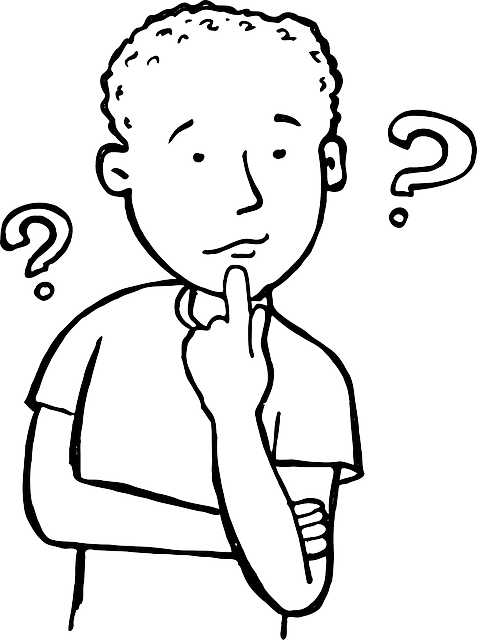 ¿Quién puede presentar una solicitud?
Cualquier persona por sí misma o a través de su representante, podrá presentar solicitud de acceso a información
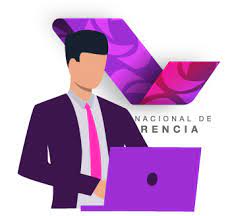 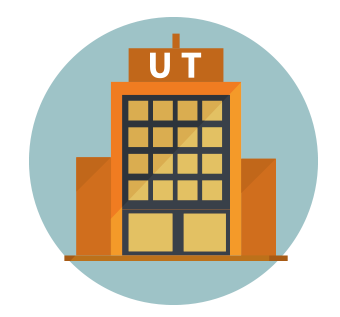 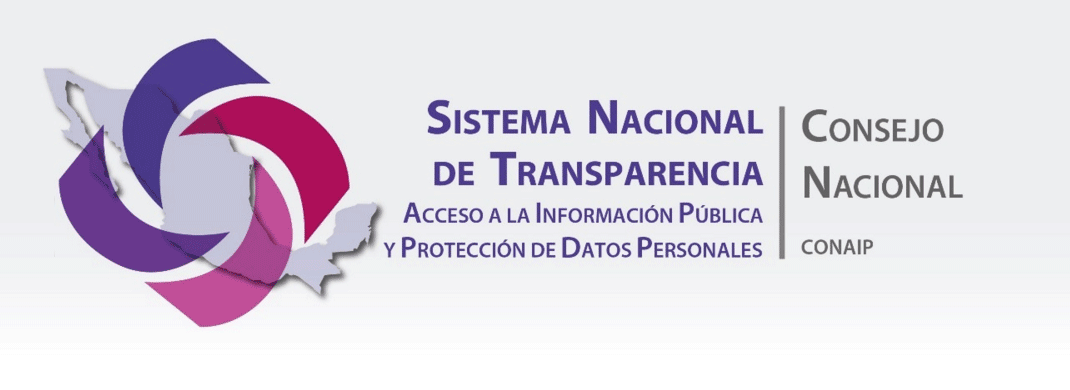 Medios para presentar una solicitud de acceso a la información
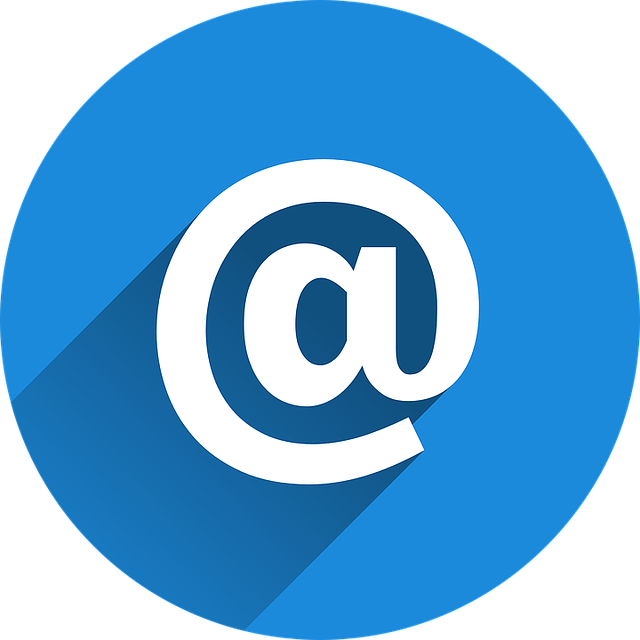 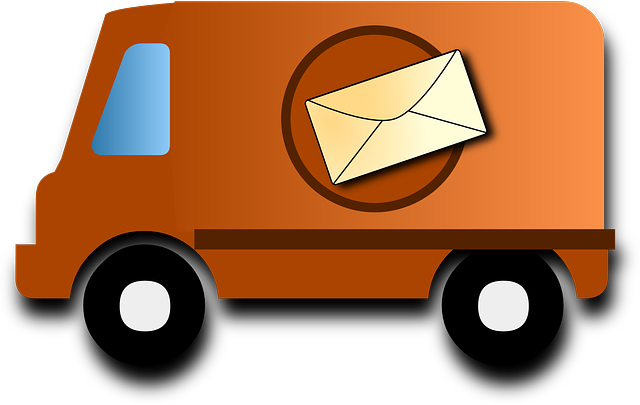 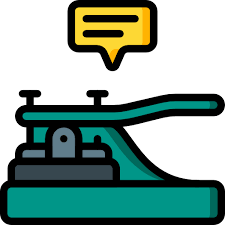 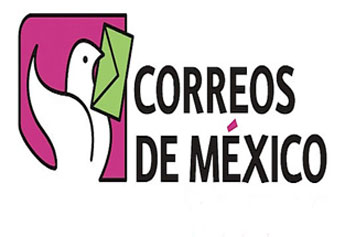 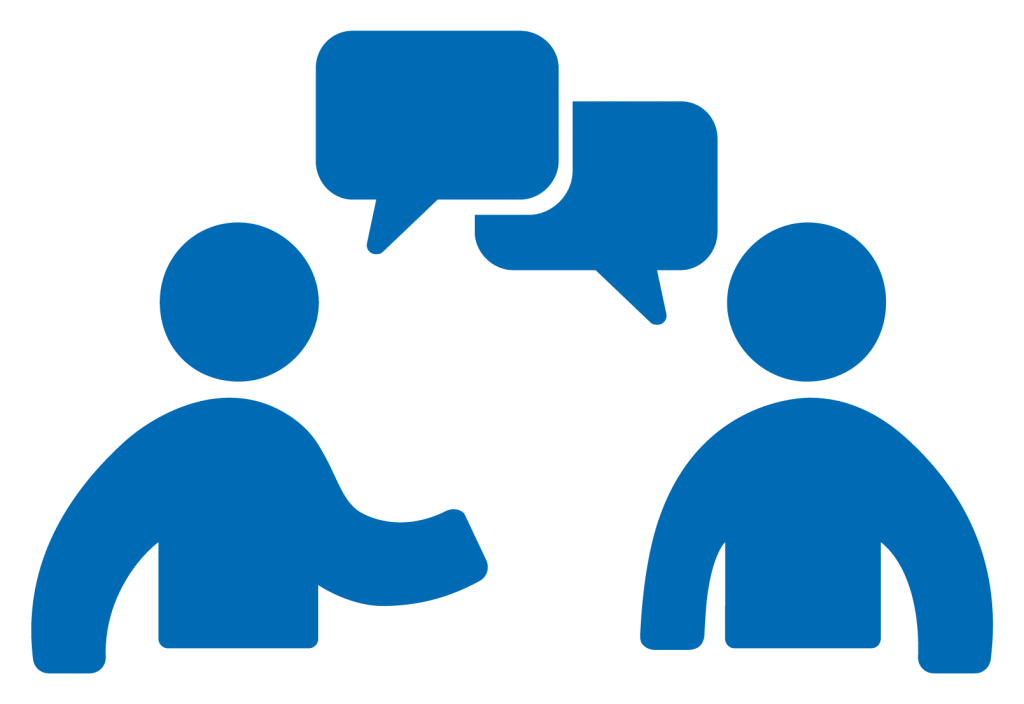 Para presentar una solicitud no se podrán exigir mayores requisitos que los siguientes:
II. Domicilio o medio para recibir notificaciones
I. Nombre *
IV. Cualquier otro dato que facilite su búsqueda *
V. Modalidad en la que prefiere se otorgue el acceso a la información
III. La descripción de la información
La información de las fracciones I y IV será proporcionada por el solicitante de manera opcional
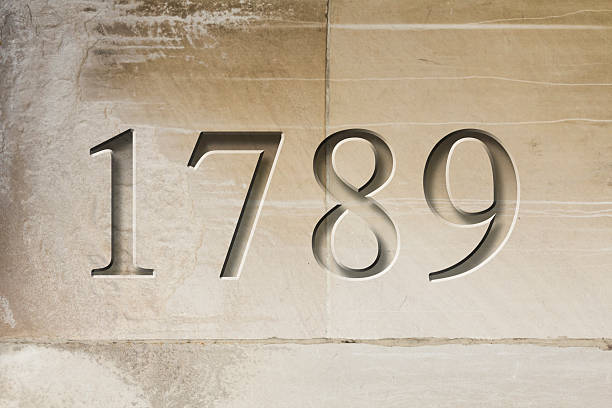 Se asignará un número de folio de manera automática
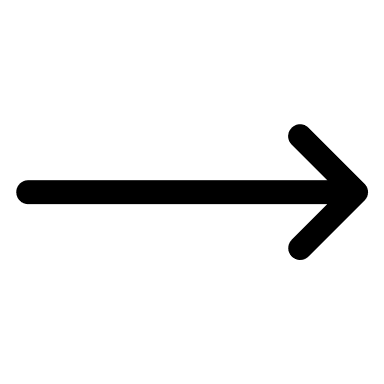 Solicitudes formuladas mediante la PNT
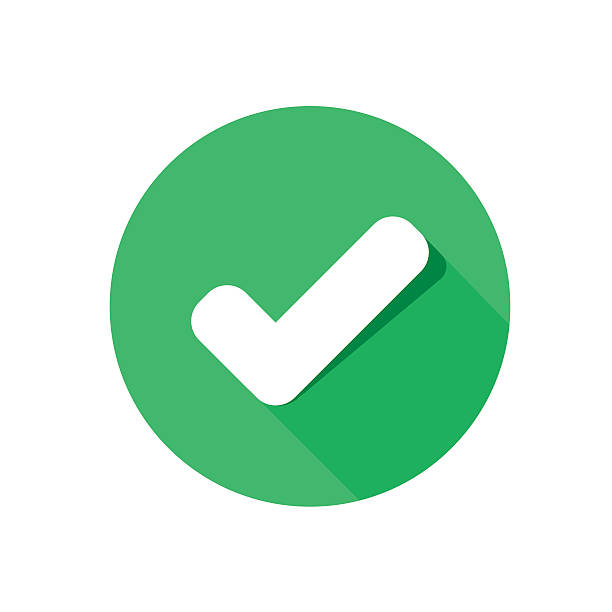 Se entenderá que se acepta las notificaciones por este sistema, salvo que señale un medio distinto para efectos de notificaciones
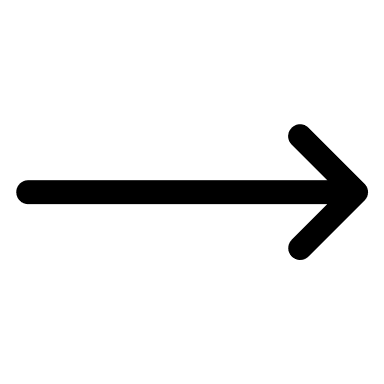 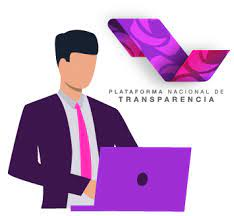 La UT, deberá registrar la solicitud el mismo día de su recepción en la PNT
Solicitudes que ingresan por otro medio distinto a la PNT
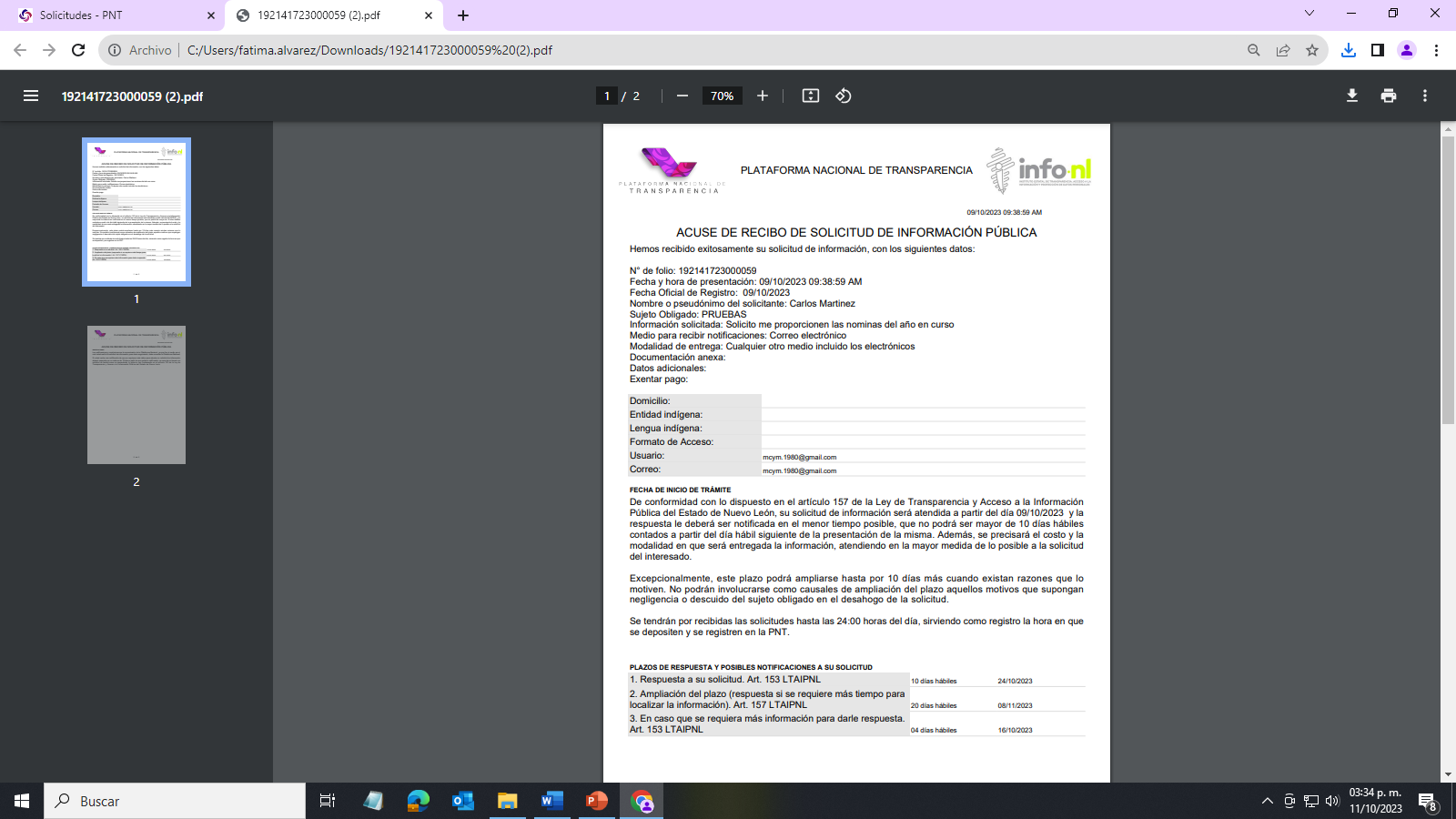 Enviar el acuse de recibido al solicitante a través del medio señalado para oír y recibir notificaciones en un plazo que no exceda los 5 días
Cuando no se proporcione domicilio o medio para recibir la información, o no haya sido posible la notificación se notificará por estrados en la oficina de la UT
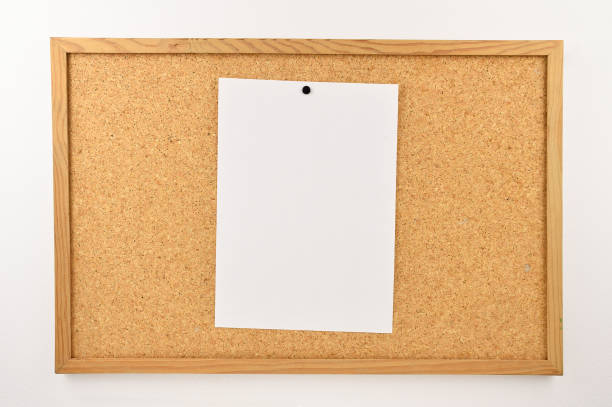 Flujo del trámite de una solicitud
Recibe y realiza el trámite interno a la solicitud. Turna a todas las áreas competentes que cuenten con la información o deban tenerla de acuerdo a sus facultades o funciones.
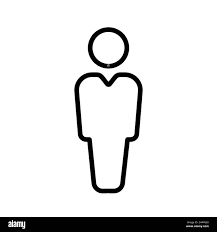 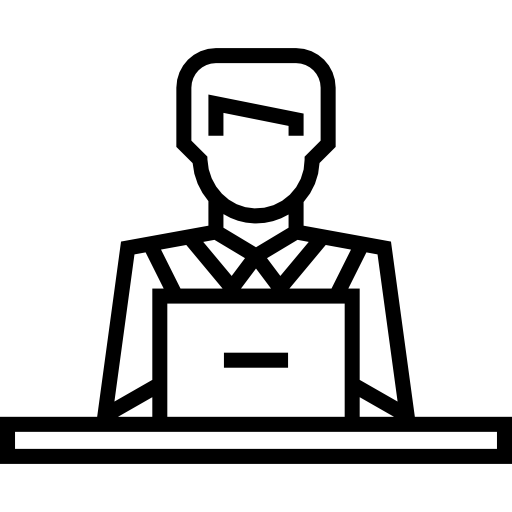 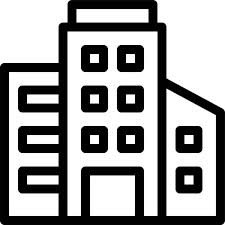 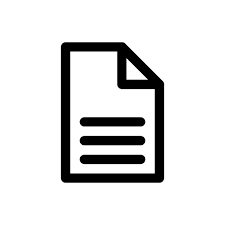 Persona Solicitante
Sujeto Obligado
Solicitud de acceso a la información
Unidad de Transparencia
Genera la información y envía a la Unidad de Transparencia
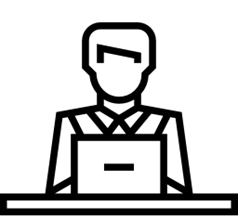 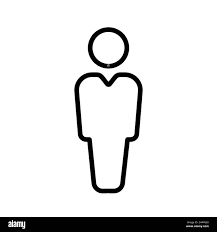 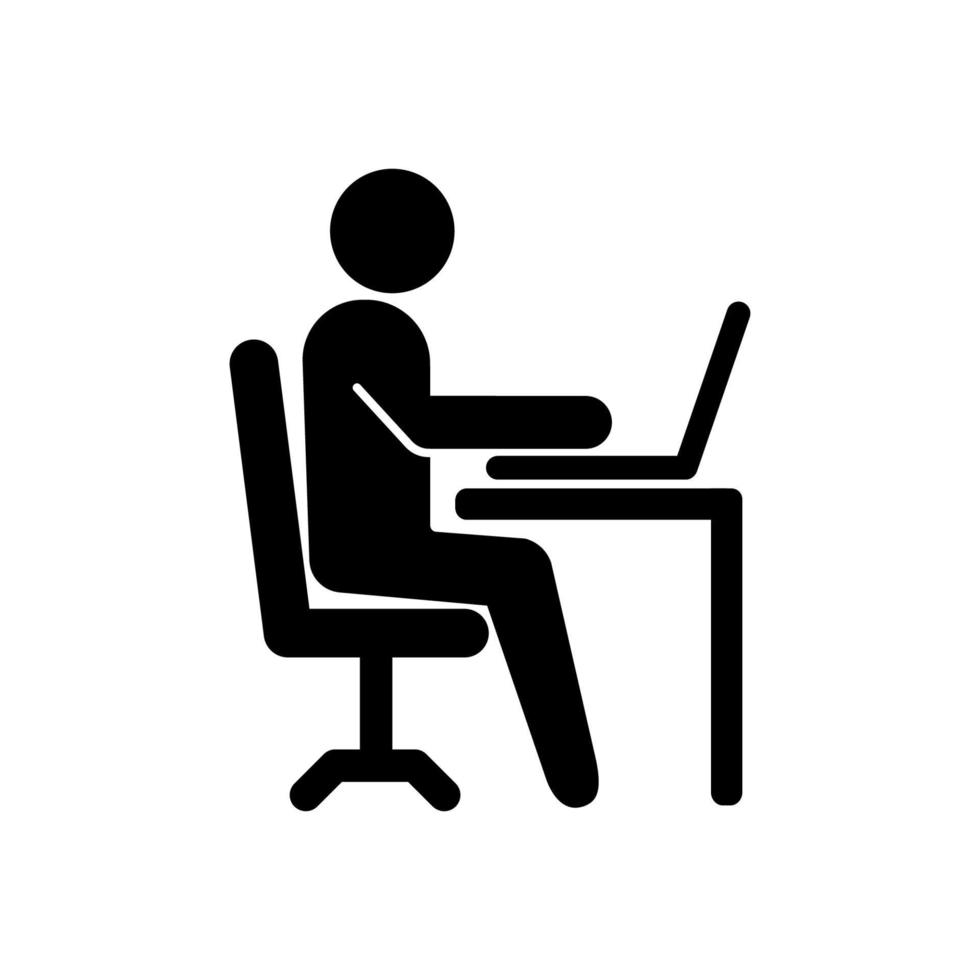 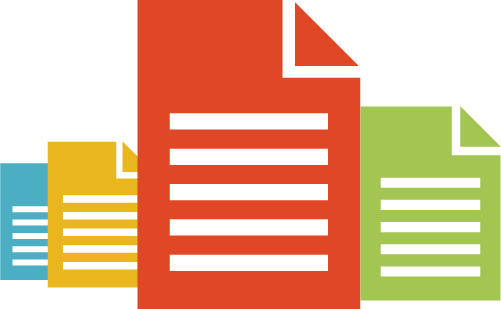 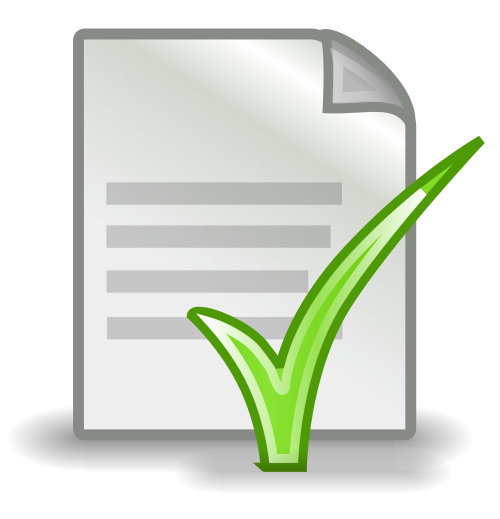 Unidad de Transparencia
Persona Solicitante
Notifica la respuesta de la solicitud a la persona solicitante en el menor tiempo posible, que no podrá exceder de diez días
Área administrativa 
competente del Sujeto Obligado
Recibe la respuesta a su solicitud en el medio solicitado
Entrega de información
(General)
Consulta directa
Disponibilidad de información
(Pago por reproducción)
Información Clasificada
Tipos de Respuestas a una solicitud de acceso a la información
Inexistencia
Información disponible
Prevención 
(Solicitar aclaración)
Notificación de prorroga (Ampliación de plazo)
Notoria incompetencia
Entrega de información
(General)
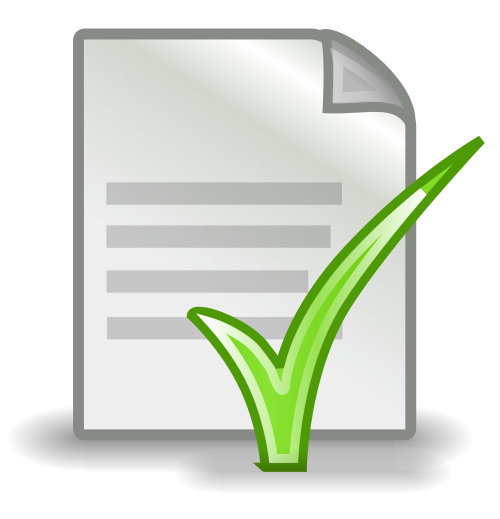 Los S.O. deberán otorgar acceso a los Documentos que se encuentren en sus archivos o que estén obligados a documentar de acuerdo con sus facultades, competencias o funciones.

La respuesta se deberá  notificar al interesado en el menor tiempo posible, que no podrá exceder de 10 días, contados a partir del día siguiente s su presentación.
Consulta directa
Es la prerrogativa que tiene toda persona de allegarse información pública, salvo la información clasificada.
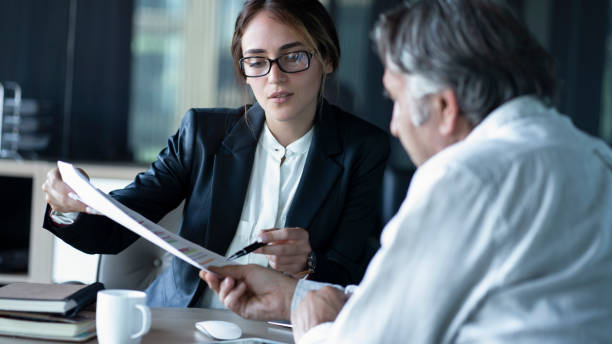 En aquellos casos en que la información sobrepase las capacidades técnicas del sujeto obligado para cumplir con la solicitud
Para la consulta directa, es importante que mencionar que el ciudadano realiza esta acción directamente con la Unidad de Transparencia
Sujetos obligados deberán observar lo siguiente:
Sujetos obligados deberán observar lo siguiente:
Los solicitantes deberán atender lo siguiente:
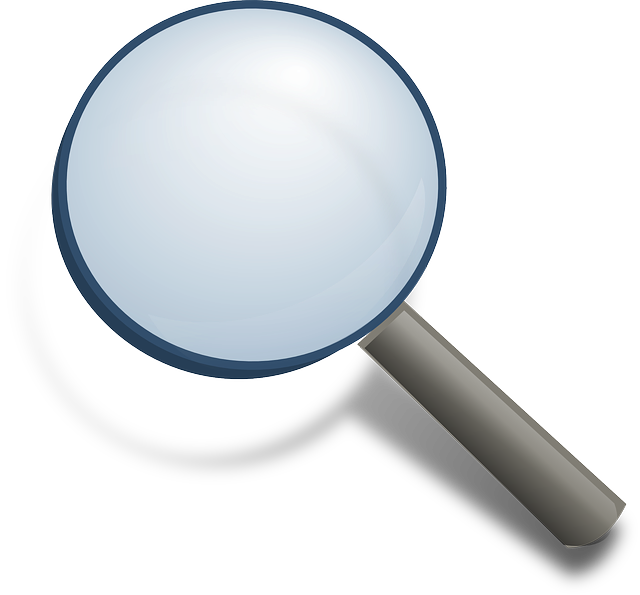 Podrán utilizar materiales de escritura propios, pero no cámaras fotográficas o similares
Acta de consulta directa
Disponibilidad de información
(Pago por reproducción)
*Los montos de los derechos aplicables deberán establecerse en la Ley de Hacienda que corresponda y no deberán ser mayores a los dispuestos en la Ley Federal de Derechos.*
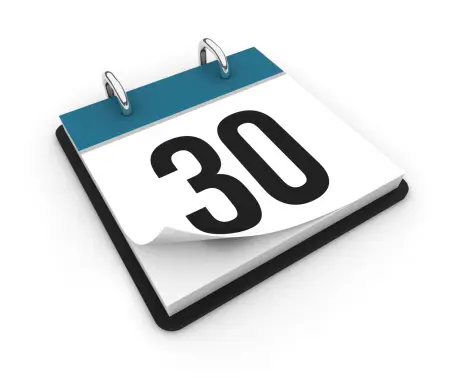 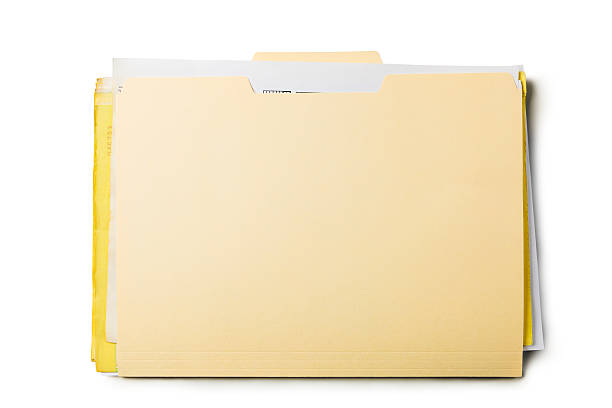 Se tendrá que efectuar el pago en un plazo no mayor a 30 días
Cuando se acredite el pago, se realizará la reproducción de la información
La Unidad de Transparencia tendrá disponible la información solicitada, durante un plazo mínimo de sesenta días
Información Clasificada
La clasificación es el proceso mediante el cual el sujeto obligado determina que la información en su poder actualiza alguno de los supuestos:
RESERVADA

Art 138
CONFIDENCIAL

Art 141
INFORMACION CLASIFICADA COMO RESERVADA

Se trata de aquella información que aun cuando es de naturaleza pública no puede difundirse, ya que esto generaría un daño, por lo que es necesario acreditar, de manera fundada y motivada, la afectación que se causaría de ser revelada.
INFORMACION CLASIFICADA COMO CONFIDENCIAL.
Es aquella información que contiene datos personales concernientes a una persona identificada o identificable, por lo que este tipo de información es siempre, en principio, confidencial.
También se considera como confidencial lo secreto: Bancario, fiduciario, industrial, comercial, fiscal, bursátil y Postal, siempre y cuando no involucren el ejercicio de recurso público.
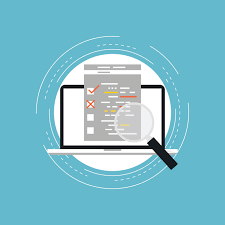 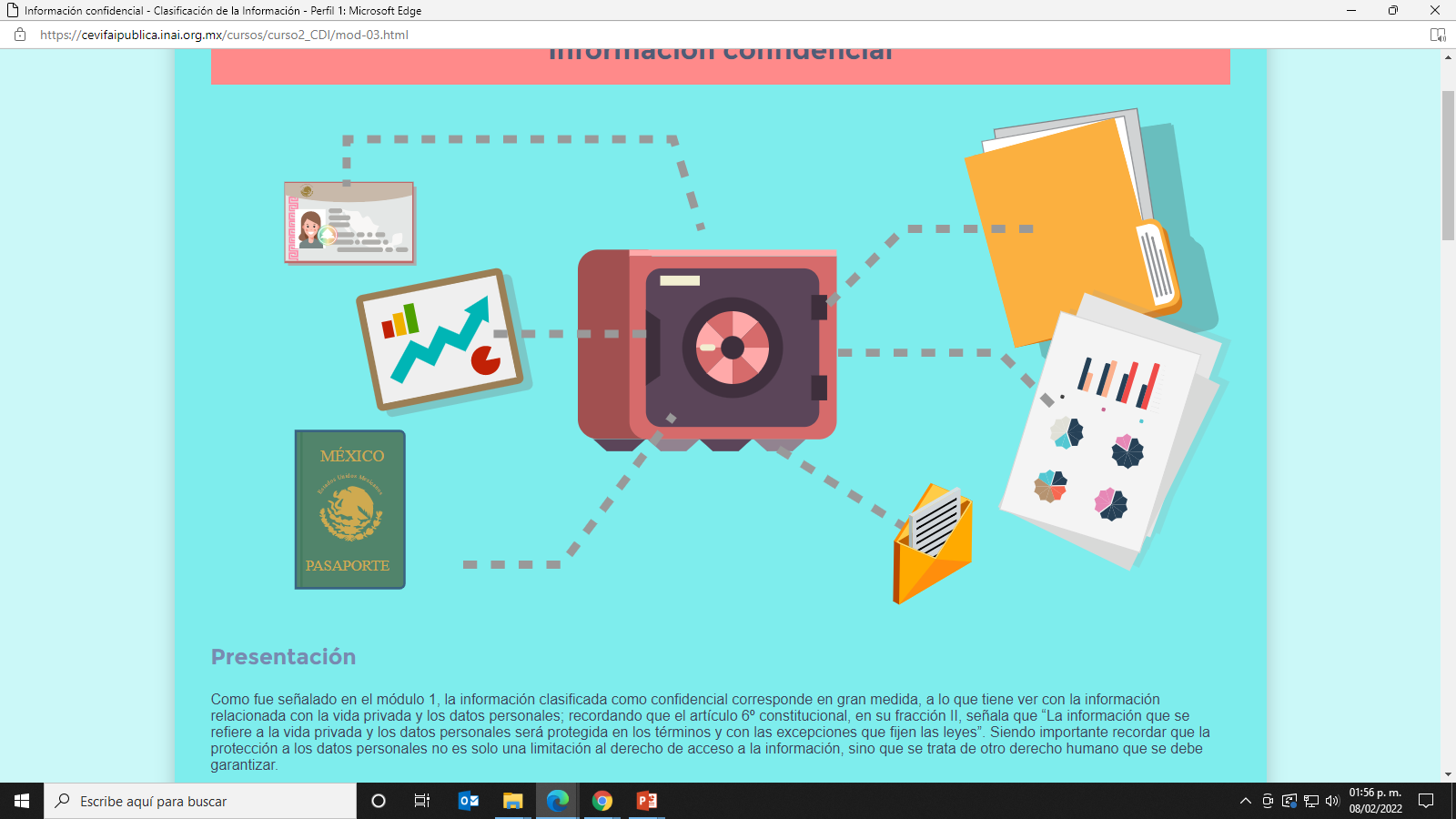 Inexistencia
Cuando la información no se encuentre en los archivos del sujeto obligado, el Comité de Transparencia:
La resolución del Comité de Transparencia que confirme la inexistencia contendrá los elementos mínimos que permitan al solicitante tener la certeza de que se utilizó un criterio de búsqueda exhaustivo, además de señalar las circunstancias de tiempo, modo y lugar que generaron la inexistencia en cuestión y señalará al servidor público responsable de contar con la misma
Tiempo: Indicadores sobre los periodos abarcados en la búsqueda de la información, es decir, el tiempo ejercido respecto a las búsquedas y pesquisas, identificando con claridad las horas y/u horarios.
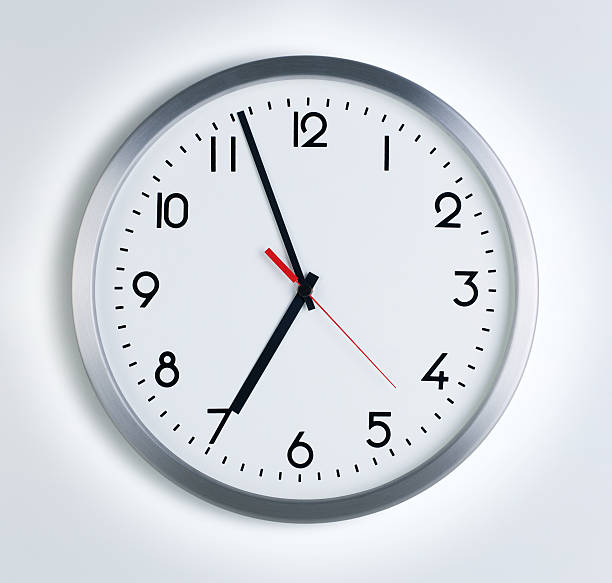 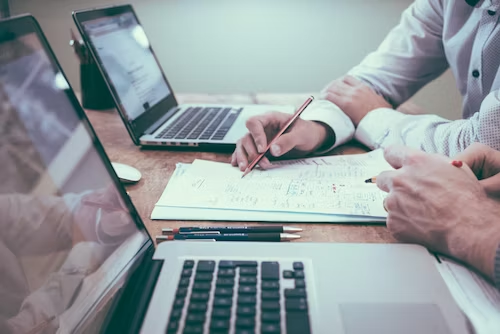 Modo: Explicación sobre la forma, método o condición de búsqueda, atendiendo a las características de la información (electrónica, física, mixta, sonora, etc.)
Lugar: Descripción de los sitios o instancias donde se realizó la búsqueda de la información, señalando con precisión cada parte.
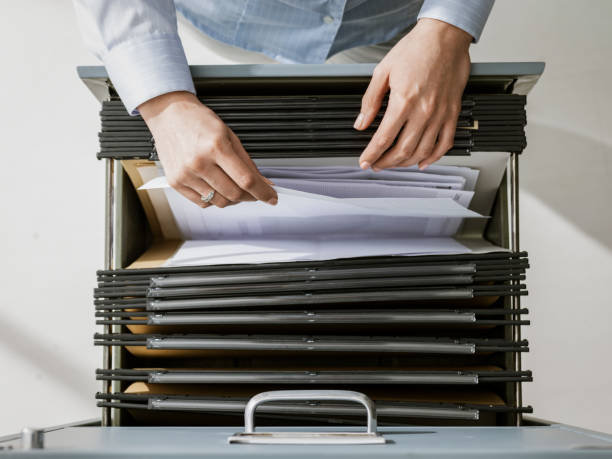 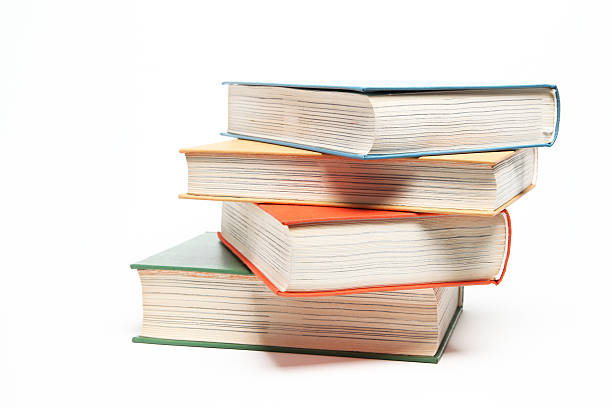 Información disponible
Cuando la información requerida por el solicitante ya esté disponible al público
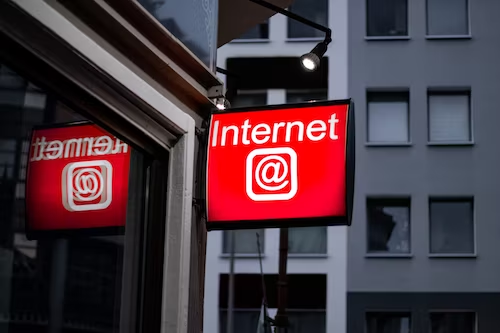 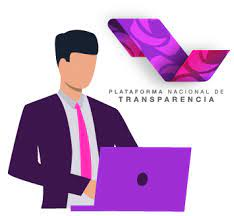 Notificación de prorroga (Ampliación de plazo)
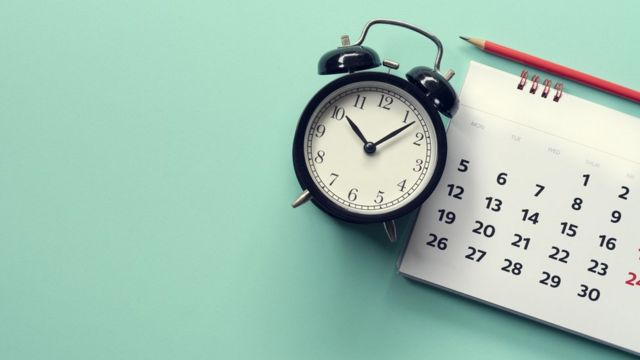 Podrá ampliarse hasta por diez días más, siempre y cuando existan razones fundadas y motivadas

Ser aprobada por el Comité de Transparencia

Por ningún motivo se podrá negar el acceso a la información solicitada, una vez acordada la ampliación del plazo
Notoria incompetencia
Cuando las Unidades de Transparencia determinen la notoria incompetencia por parte de los sujetos obligados, dentro del ámbito de su aplicación, para atender la solicitud de acceso a la información, deberán comunicarlo al solicitante, dentro de los tres días posteriores a la recepción de la solicitud 

En caso de poderlo determinar, señalar al solicitante el o los sujetos obligados competentes.
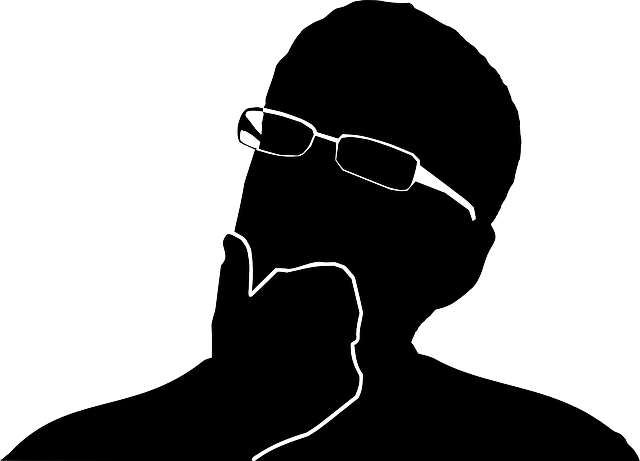 Prevención 
(Solicitar aclaración)
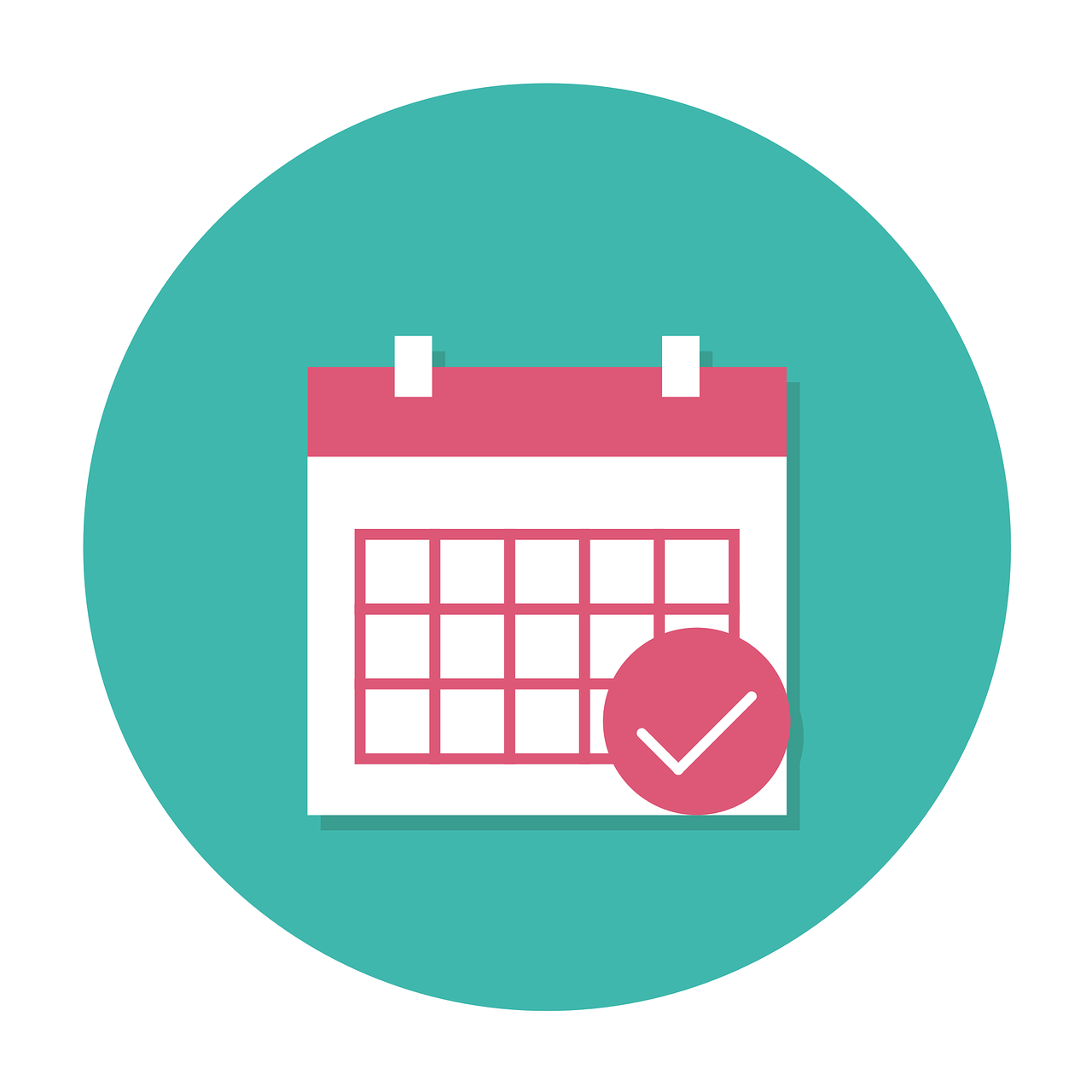 PLAZOS DE RESPUESTA
GRACIAS